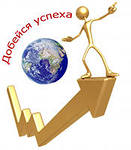 Муниципальное общеобразовательное учреждение 
Октябрьская средняя
 общеобразовательная школа
Формирование навыков социального поведения  обучающихся в курсе «Самосовершенствование личности» Г.К. Селевко
Заместитель директора по ВР 
Стежинская И.А.
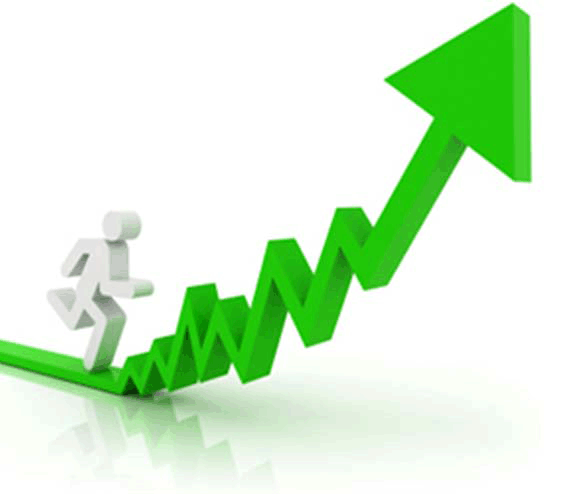 Формула успеха
Успех = вера в себя + действия + цель
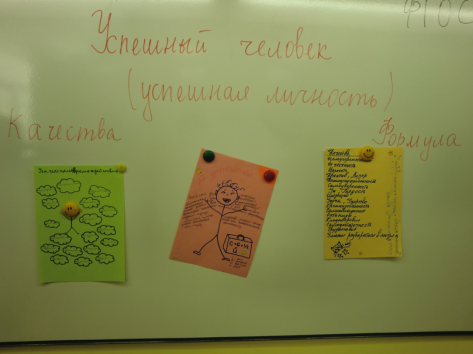 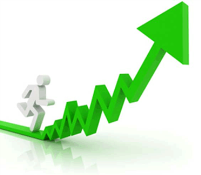 Формирование социальных навыков обучающихся в курсе «Самосовершенствование личности»Г.К. Селевко
самоутверждение (самовоспитание, самообразование, самоопределение, свобода выбора);
 самовыражение (общение, творчество и самотворчество, поиск, выявление своих способностей и сил);
защищенность (самоопределение, профориентация, саморегуляция, коллективная деятельность);
самоактуализация (достижение личных и социальных целей, подготовка себя к адаптации в социуме, социальные пробы).
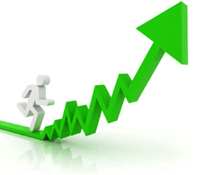 Формирование навыков социального поведения  обучающихся в курсе «Самосовершенствование личности»
 Г.К. Селевко
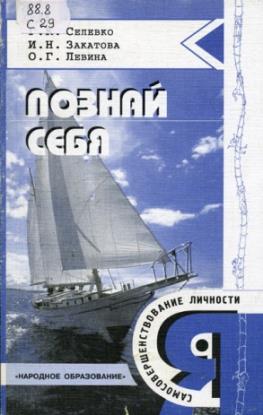 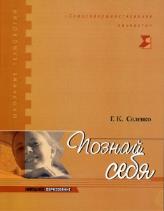 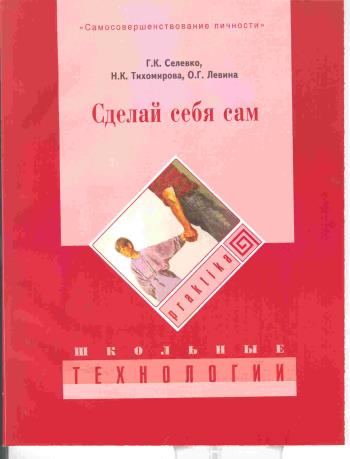 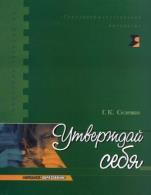 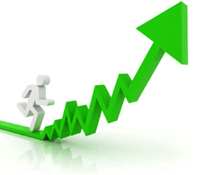 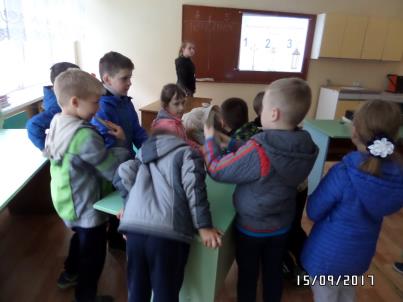 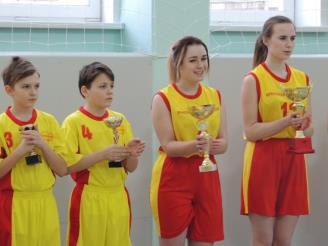 Муниципальный проект «Мы- Ушаковцы»
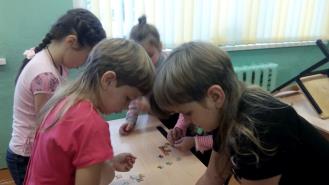 Школьный спортивный клуб «Юниор»
Осенний квест
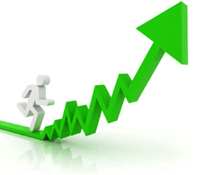 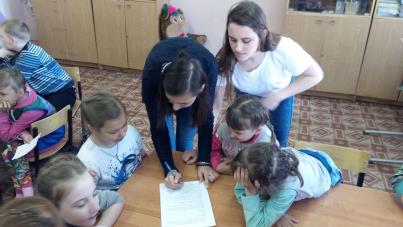 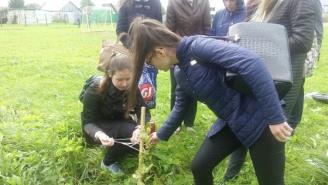 Отряд медиаторов
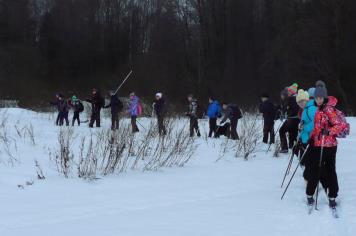 Акция «Марафон добрых дел»
Поход в с. Красное
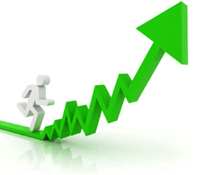 Спасибо за внимание!